Capacity-building Initiative for Transparency
GEF Secretariat
Background
Paris Agreement, Transparency, and CBIT
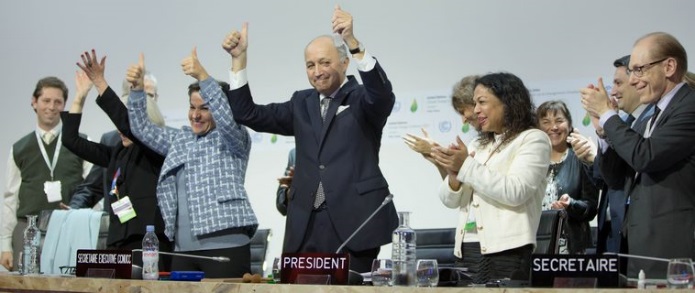 [Speaker Notes: CBIT came out of Paris]
Paris Agreement Article 13: Transparency
To build mutual trust and confidence and to promote effective implementation
Enhanced transparency framework for action and support 
With built-in flexibility to take into account Parties’ different capacities and building upon collective experience
CBIT Establishment
Paris Decision Paragraph 84
Decides to establish a Capacity-building Initiative for Transparency in order to build institutional and technical capacity, both pre- and post-2020
This initiative will support developing country Parties, upon request, in meeting enhanced transparency requirements as defined in Article 13 of the Agreement in a timely manner
CBIT Aims
Paris Decision Paragraph 85:
To strengthen national institutions for transparency-related activities in line with national priorities
To provide relevant tools, training and assistance for meeting the provisions stipulated in Article 13 of the Agreement
To assist in the improvement of transparency over time
[Speaker Notes: Paragraph 85 of the COP decision text lists 3 aims of the CBIT.]
CBIT and GEF’s Role
Paris Decision Paragraph 86:

Urges and requests the GEF to make arrangements to support the establishment and operation of the CBITas a priority reporting-related need, including through: 

voluntary contributions to support developing country Parties in the sixth replenishment of the GEF 
and future replenishment cycles
to complement existing support under the GEF
GEF Council approved CBIT (June 2016)
GEF Council approved the establishment and programming directions of the CBIT on June 7

These are the Council decisions:
https://www.thegef.org/gef/node/11832
https://www.thegef.org/gef/node/11833
[Speaker Notes: GEF Secretariat working at high pace to prepare a June Council decision.]
Key Features of CBIT
CBIT Trust Fund Establishment
Time bound: support until end of GEF-6 (- June 2018)
Supported by voluntary donor contributions
Governance and Trustee arrangements
GEF policies and program cycle to apply
CBIT activities to be mainstreamed into GEF-7 (July 2018 -)
CBIT Programming Directions
Programming at national level and global/regional level
Eligibility to access support and priorities
Results and indicators
Engagement with relevant entities and alignment
[Speaker Notes: GEF Secretariat working at high pace to prepare a June Council decision.]
Eligibility
In line with the Paris Agreement and its decision, all developing country Parties will have access to CBIT, upon request
CBIT Support
National level support
Developing countries to request resources to implement priorities to build capacity to meet enhanced transparency needs
Non-exhaustive menu of options under three CBIT aims
Global and regional level
Coordination platform, sharing of best practices, exchange of practitioners, tracking progress, collaboration with existing/emerging initiatives, UNFCCC bodies, collaboration with IPCC and other initiatives supporting UNFCCC process
CBIT Aims and Support Options
Activities to strengthen national institutions for transparency-related activities in line with national priorities: 
(a) Support to national institutions to lead, plan, coordinate, implement, monitor, and evaluate policies, strategies, and programs to enhance transparency, including identification and dissemination of best/good practices for institutional strengthening and national network of practitioners.(b) Support on how to integrate knowledge from transparency initiatives into national policy and decision-making.(c) Assistance with deployment and enhancement of information and knowledge management structure to meet Article 13 needs.
[Speaker Notes: Non-exhaustive menu of options under three CBIT aims!!]
CBIT Aims and Support Options
Activities to provide relevant tools, training, and assistance for meeting the provisions stipulated in Article 13: (d) Access to tools, templates, and applications to facilitate the use of improved methodologies, guidelines, datasets, and database system tools and economic models of enhanced transparency-related activities.(e) Country-specific training and peer exchange programs on transparency activities, such as establishing domestic MRV systems, tracking NDCs, enhancement of GHG inventories and economic and emissions projections.(f) Development of country-specific emissions factors and activity data.
[Speaker Notes: Non-exhaustive menu of options under three CBIT aims!!


(E) Option text is longer, please see: e) Country-specific training and peer exchange programs on transparency activities, such as establishing domestic MRV systems, tracking nationally determined contributions (NDCs), enhancement of greenhouse gas (GHG) inventories and economic and emissions projections, including methodological approaches, data collection, and data management, and adaptation monitoring, evaluation, and communication measures;]
CBIT Aims and Support Options
Activities to provide relevant tools, training, and assistance for meeting the provisions stipulated in Article 13: (g) Assistance in quantifying and reporting impact of policy measures(h) Clarifying key NDC information, e.g. baseline projections including for business-as-usual targets, and reporting progress towards achieving their NDCs (i) Assistance in quantifying and reporting on support provided and received.
[Speaker Notes: Non-exhaustive menu of options under three CBIT aims!!]
CBIT Aims and Support Options
Activities to assist with improvement of transparency over time: (j) Capacity needs assessment for transparency, in particular to assess institutional arrangements for data collection, analysis, and reporting: the assessment supports mapping of current baseline and planned reporting and related activities, including associated institutions, tools, methodologies, MRV systems, associated data systems.(k) Support to introduce and maintain progress tracking tools for transparencyrelated actions and progress towards targets/goals.
[Speaker Notes: Non-exhaustive menu of options under three CBIT aims!!]
Thank you and any questions?www.thegef.org/gef/CC/capacity-building-initiative-for-transparency